منهج البحث , مفهوم مجتمع البحث وعينته وخطوات اختيار العينة وانواع العينات والاخطاء الشائعة في اختيار العينة
اعداد الطالبات
                             
شيماء جعفر                دانية سلمان          هند عبيد عبد السلام    
                                  
 أشراف : أ . د سهاد قاسم سعيد
                       ا
2-المنهج الوصفي
3-المنهج التجريبي
انواع مناهج البحث العلمي
1-المنهج التاريخي
Company Name
www.themegallery.com
انواع مناهج البحث العلمي
1- المنهج التاريخي : يعرف على انه (مجموعة من الطرق التي يتبعها الباحثين في الدراسات التاريخية مستهدفين بذلك اعادة بناء الوقائع التي حدثت في الماضي وفقا لزمانها ومكانها وما احاط بها من ظرف :
 
اجراءات المنهج التاريخي 
تبدا في اختيار الباحث مشكلة معينة او موضوع ويتبع ذلك تحديد المصادر والمراجع التاريخية ( السجلات الوثائق ) ومن ثم القيام بعملية نقد داخلي ( التاكد من صحة محتوى المادة العلمية ) ونقد خارجي ( التاكد من مصداقية مولف المصدر ) ويتبع ذلك استبعاد المعيب منها وفقا للمعاير العلمية ويعد ذلك يقوم الباحث بتركيب المادة العلمية وعرض النتائج .
انواع مناهج البحث العلمي
2- المنهج الوصفي : هو طريقة لتجميع المعلومات والبيانات المتعلقة بظاهرة محددة بهدف التوصل لاستنتاجات وتفسيرها باسلوب موضوعي ويقسم الى :
 
1- المنهج الوصفي المسحي : يستخدم مع البحوث التربوية والصحية والاجتماعية .
2- منهج دراسة العلاقات : لا يكتفي بوصف الظاهرة ولكن يتناول العلاقة بين المتغيرات وتفسيرها .
3- منهج الدراسة الوصفية النمائية : ويمكن من خلاله تتبع الظاهرة في ازمنة
Company Name
www.themegallery.com
انواع مناهج البحث العلمي
اجراءات المنهج الوصفي :
يبدا الباحث بتحديد مشكلة البحث وتحديد عينة البحث ثم احتيار الاداة المناسبة للدراسة ( استبيان , مقابلة , ملاحظة , اختبارات ) ثم يقوم الباحث بتحليل البيانات وطرح النتائج وتفسيرها .

3- المنهج التجريبي : هو طريقة يتبعها الباحث وتعتمد على الملاحظة والتجريب , ومن ثم القيام بوضع النتائج وتقيمها في ضوء ذلك
Company Name
www.themegallery.com
مجتمع البحث
مجتمع البحث
ثانيا : المجتمع الافتراضي : هو ذلك المجتمع اللانهائي الذي يفترض فيه الباحث ان جميع مفرداته تجمعها خصائص معينة بحيث تكون محل اهتمام الدراسة كرواد النوادي او الزوار لاحد مراكز التسوق 
 
.
اولا : المجتمع الحقيقي : هو المجتمع الذي يتوافر له اطار كامل ومتكامل مثل عدد الموظفين في دائرة او عدد الطلبة في مرحلة دراسية معينة بإحدى الكليات
Company Name
www.themegallery.com
مجتمع البحث
مجتمع البحث
هو مجموعة من الوحدات او المفردات او المشاهدات والتي تتكون منها ظاهرة معينة مثلا على هيئة مفردات (الشخص , الحيوان , والنباتات) او على هيئة مجموعات (الاسرة , المستشفيات , المدن , القرى , وغيرها ) هو جميع الافراد او الاشياء او الاشخاص الذين يشكلون موضوع مشكلة البحث التي يسعى الباحث الى ان يعمم عليها نتائج الدراسة فالباحث يسعى الى اشراك جميع افراد المجتمع ولكن قد لا يستطيع الباحث اشراكهم جميعا بسبب ان عدد افراد المجتمع قد يكون كبيرا ويحتاج الى وقت طويل وامكانيات مادية عالية فيلجا الباحث في تلك الحالة الى اختيار مجموعة جزئية من مجتمع البحث وتسمى عينة البحث
Company Name
www.themegallery.com
مجتمع البحث
ويتقسم الى نوعين 
 
اولا : المجتمع الحقيقي : هو المجتمع الذي يتوافر له اطار كامل ومتكامل مثل عدد الموظفين في دائرة او عدد الطلبة في مرحلة دراسية معينة بإحدى الكليات 
 
ثانيا : المجتمع الافتراضي : هو ذلك المجتمع اللانهائي الذي يفترض فيه الباحث ان جميع مفرداته تجمعها خصائص معينة بحيث تكون محل اهتمام الدراسة كرواد النوادي او الزوار لاحد مراكز التسوق
Company Name
www.themegallery.com
عينه البحث
عينة البحث : 
هي مجموعة جزئية من مجتمع البحث وممثلة لعناصر المجتمع افضل تمثيل وتحتفظ بجميع خصائص المجتمع الاصلي اذ يمكن تعميم نتائج تلك العينة على المجتمع باكملة وعمل استدلالات حول معالم المجتمع 
 
اهم الاسباب التي تتطلب من الباحث اختيار عينة ممثلة للمجتمع بدلا من تطبيق البحث على افراد المجتمع : 
 
انتشار مجتمع الدراسة في اماكن متباعدة بحيث يصعب الوصول لجميع افراده 
دراسة المجتمع بأكمله يتطلب وقتا وجهدا وتكاليف مادية عالية 
لا يوجد حاجة لدراسة المجتمع الاصلي اذا كانت العينة ممثلة للمجتمع 
دقة اكبر ومدى اوسع في النتائج 
سهولة التعديل والتبديل بالعينة
Company Name
www.themegallery.com
Diagram
تحديد المجتمع الاصلي للبحث
تحديد مفردات مجتمع البحث
خطوات اختيار 
العينه
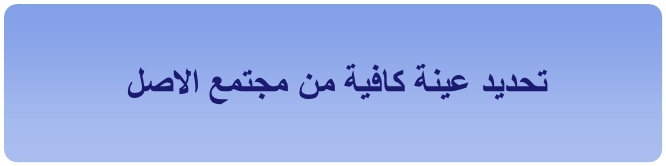 تحديد مفردات ممثلة لمجتمع الاصل
Company Name
www.themegallery.com
خطوات اختيار العينة
1-تحديد المجتمع الاصلي للبحث : 
يقوم الباحث في هذه الخطوة بتحديد مجتمع الاصل تحديدا دقيقا واضحا ومعرفته معرفة جيدة ودراسته بشكل واضح ويسمي اغلب الباحثين مجتمع الاصل بمجتمع البحث وهو مجتمع الذي يجري الباحث عليه دراسته فاذا اراد الباحث دراسة موضوع ما في كليات التربية الرياضية في جامعات العراق فيحدد المجتمع الذي يجري عليه البحث طلبة ام أساتذة ام موظفين وهكذا مع بقية المواضيع المدروسة في اختيار المجتمع الاصلي
Company Name
www.themegallery.com
خطوات اختيار العينه
2-تحديد مفردات مجتمع البحث : 
وهي المفردات المتكونة لاطار المجتمع فاذا حدد الباحث مجتمع الاصل فانه يعد قائمة بأسماء جميع افراد المجتمع فاذا اختار الباحث مجتمع الاصل طلبة كلية التربية الرياضية في جامعة واسط فانه يعد قائمة بأسماء الطلاب والطالبات في الكلية المذكورة وترتيبهم حسب المراحل والشعب ومن يدرس الموضوع الذي اختار الباحث مجتمع الاصل لا جله .
Company Name
www.themegallery.com
خطوات اختيارالعينه
3-تحديد مفردات ممثلة لمجتمع الاصل 
الخطوة الثالثة يقوم الباحث بتحديد مفردات ممثلة لمجتمع الاصل وبشكل علمي وتمثل هذه المفردات مجتمع الاصل فعلا فاذا كان افراد المجتمع متجانسين فان اي عدد منها يمثل المجتمع الاصلي كافة واذا كان الافراد مختلفين فلا بد من اختيار عينة وفق  شروط معينة بحيث تمثل افراد المجتمع الاصلي كافة . 
4-تحديد عينة كافية من مجتمع الاصل 
يتحدد الحجم المناسب للعينة من خلال العوامل التالية من خلال تجانس او تباين المجتمع الاصلي واسلوب البحث المستخدم ودرجة الدقة المطلوبة .
Company Name
www.themegallery.com
العينات
العشوائيه
انواع العينات
العينات غير 
العشوائيه
Company Name
www.themegallery.com
انواع العينات 
العينات العشوائية : وهي التي يكون فيها لكل عنصر في المجتمع الدراسة فرصة محددة ليكون احدى مفردات العينة ويتم اختيار العينة العشوائية بأنواعها المختلفة عندما يكون مجتمع الدراسة محدد ومعروف من حيث الحدود الجغرافية والعددية ويتم الاختيار بطريقة غير انتقائية وانما بشكل عشوائي يخضع لشروط محددة حسب نوع العينة اخذين بعين الاعتبار التجانس والتباين في المجتمع اذا يختار الباحث افراد ممثلين للمجتمع الاصلي لكي يجري دراسته وفي هذه الحالة يكون المجتمع الاصلي معروف ومحدد وتكون العينة ممثلة للمجتمع بشكل دقيق وتنقسم العينة العشوائية الى الانواع التالية :
Company Name
www.themegallery.com
العينه العشوائيه البسيطة
وفيها تكون هناك تكافؤ في الفرص لجميع عناصر المجتمع ليكون احد مفردات العينة ويتم اختيارها اما باستخدام القرعة او جداول الارقام العشوائية ويتطلب استخدام هذه الطريقة ضرورة حصر ومعرفة كامل العناصر التي يتكون منها مجتمع الدراسة وبذلك تكون فرصة الظهور لكل عنصر معروفة ومحددة مسبقا ويصعب تطبيق هذه الطريقة في المجتمعات الدراسية المتناثرة او المتباعدة او الكبيرة من حيث العدد او في حالة عدم تجانس المجتمع بالنسبة للظاهرة موضع الدراسة وهي افضل انواع العينات ان امكن تطبيقها وفي هذه الطريقة يتم حصر ومعرفة كامل العناصر التي يتكون منها مجتمع الدراسة الاصلي ثم يتم الاختيار من هذه العناصر ويعطي لكل عنصر نفس فرصة الظهور في العينة المختارة
Company Name
www.themegallery.com
العينه المنتظمة
العينة المنتظمة :
 
وتسمى بالعينة الاسلوبية وفي هذا النوع من العينات يتم حصر عناصر المجتمع واعطاء ارقام متسلسلة لكل عنصر ثم قسمة عدد عناصر المجتمع على العدد المطلوب للعينة ليكون الناتج طول فترة الاختبار ويتم اختيار رقم عشوائي اصغر من طول فترة الاختبار ويكون هو تسلسل اول عناصر العينة ونضيف طول الفترة على تسلسل العنصر الاول لينتج تسلسل العنصر الثاني وهكذا حتى ينتهي اختيار جميع المفردات
Company Name
www.themegallery.com
انواعها
العينة الطبقية :
 
    وتستخدم عندما يكون هناك تباين (عدم تجانس) واضح في مجتمع الدراسة بحيث يمكن تقسيم مجتمع الدراسة الى مجموعات او طبقات بناءا على هذا التباين 
 العينة العنقودية : 
 
وتعني ان المجتمع الدراسة يمكن تقسيمه الى عدة شرائح وكل شريحة يمكن تقسيمها الى عدة شرائح اخرى اي في هذا النوع من العينات الاحتمالية يلجا الباحث الى تحديد او اختيار العينة ضمن عدة مراحل
Company Name
www.themegallery.com
المرحلة الاولى / يتم تقسيم مجتمع الدراسة الاصلي فيها الى عدة فئات حسب معيار معين ومن ثم يتم اختيار شريحة او اكثر بطريقة عشوائية وينم استبعاد الشرائح الاخرى
1
المرحلة الثانية / يتم تقسيم الشرائح التي وقع عليها الاختيار الى شرائح او فئات جزئية اخرى ثم يتم اختيار شريحة او اكثر منها وبطريقة عشوائية ايضا وهكذا حتى الوصول الى الشريحة النهائية والتي يتم اختيار افراد العينة منها بشكل عشوائي وتدعى ايضا بالعينة متعددة المراحل
2
يوفر هذا النوع من العينات الكثير من الوقت والجهد والتكلفة لكن يؤخذ عليه احتمالية عدم تمثيل المجتمع الاصلي خاصة في حالة عدم تجانس مجتمع الدراسة الاصلي
-
مراحل العينه العنقوديه
Company Name
www.themegallery.com
العينات غير العنقوديه
العينات غير العشوائية : 
وهي العينات التي يتم اختيارها بشكل غير عشوائي وفقا لأسس ومعايير يضعها الباحث اي يتدخل الباحث في اختيار العينة وتتصف هذه العينات بآتها لا تعطي نفس الفرصة لجميع افراد مجتمع الدراسة بالظهور في العينة وتستخدم في حال عدم معرفة جميع افراد المجتمع الاصلي وبالتالي تكون العينة غير ممثلة للمجتمع بشكل دقيق ومن انواع هذه العينات ما يلي :
Company Name
www.themegallery.com
انواع العينات غير العشوائيه
عينة الصدفة (العرضية) :
 
وهي ان يتجه الباحث الى عدد من الافراد الذين يلقي بهم مصادفة وهذا النوع من العينة يتم اختياره بالصدفة مثلما تستطلع صحيفة معينة الراي العام حول قضية معينة او مرشح ما وغالبا يكون هذا النوع من العينات غير ممثلا لمجتمع الدراسة وتستخدم هذه العينات في الدراسات الاستطلاعية المسحية المبدئية
Company Name
www.themegallery.com
انواع العينات غيرالعشوائيه
العينة القصدية (العمدية) :
 
ينتقي الباحث افراد عينته بما يخدم اهداف دراسته وبناءا على معرفته دون ان يكون هناك قيود او شروط غير التي يراها هو مناسبة من حيث الكفاءة او المؤهل العلمي او الاختصاص او غيرها وهي عينة غير ممثلة لكافة وجهات النظر ولكنها تعتبر اساس متين للتحليل العلمي ومصدر ثري للمعلومات التي تشكل قاعدة مناسبة للباحث حول موضوع الدراسة
Company Name
www.themegallery.com
انواع العينات غير العشوائيه
العينة الحصصية : 
 
وتشبه العينة الطبقية ولكن الاختلاف يكون مجتمع الدراسة غير محدد وتتم بواسطة سحب عينة من مجتمع البحث بانتقاء نسبة معينة لكل فئة وان هناك حصصا يجب احترامها ونسبة مئوية معينة وهي تستخدم عادة من قبل بعض الهيئات والمنظمات الحكومية متكامل .
علي سلوم ومازن حسن , البحث العلمي ,2011,ص77
Company Name
www.themegallery.com
1
2
3
اختيار نموذج لعينة من المجتمع من مكان واحد وبهذا لا نستطيع الاعتماد على النتائج وتعميمها على عينة أخرى مشابهة والذين هم من نفس مجتمع الأصل.
اختيار نموذج لعينة من المجتمع من مكان واحد وبهذا لا نستطيع الاعتماد على النتائج وتعميمها على عينة أخرى مشابهة والذين هم من نفس مجتمع الأصل.
اختيار عينة التجربة الاستطلاعية تكون غير مشابهة لعينة البحث وخارج مجتمع البحث .
الاخطاء الشائعه في اختيار العينه
Company Name
www.themegallery.com
4
6
5
يجب ان يكون حجم العينة كبيراً كافياً وبهذا تكون النتائج ذات ثقة ويعول عليها .
افشل بعض البحوث بسبب اختيارها المجموعة الضابطة والتجريبية المختلفة في المجتمع الأصلي (من مجتمعين مختلفين) .
عدم إتباع النظام الصحيح في اختيار العينة لا تمثل الواقع الحقيقي وبالتالي لا نستطيع تعميم النتائج لأنها لا تعطي معرفة جديدة للدراسات .
الاخطاء الشائعه في اختيار العينه
Company Name
www.themegallery.com
7
8
9
عندما تكون عينة البحث صغيرة (2 او 3) تعطي نتائج غير معقولة ومشكوك فيها
المفروض ان تكون مميزات العينة وصفاتها متقاربة بل متشابهة مع المجتمع وإذا اختلفت الصفات فيطلق عليها خطأ العينة (خطأ النموذج) وبالإمكان الاتجاه إلى اختيار العينة العشوائية
الميل إلى اختيار العينة التي أفرادها في متناول يد الباحث, وهذا الاختيار يكون محصوراً مثلاً في مدرسة أو مدرستين وذلك لأنهم يرتبطون بصلة مع القائمين أو قربها عن عملهم أو اختيار الأماكن السهلة, وهذا يسبب ضعفاً في أعمام النتائج على المدارس الأخرى مثلاً .
.
الاخطاء الشائعه في اختيار العينه
Company Name
www.themegallery.com
10
. اختيار بعض الأفراد الذين ليسوا من مجتمع الدراسة , فالمفروض اختيار العينة التي تتوفر فيها المشكلة والتقصي عنها وخاصة في البحوث المسحية , وهذا أيضا يسبب ضعفاً في أعمام النتائج
الاخطاء الشائعه في اختيار العينه
Company Name
www.themegallery.com
المصادر
حميد محمد حمزة وآخرون: مناهج البحث في التربية وعلم النفس، ط1، عمان، دار الرضوان للنشر والتوزيع ، 2016.
حيدر عبد الرضا الخفاجي: الدليل التطبيقي في كتابة البحوث النفسية والتربوية ، ط1، بغداد، الكلمة الطيبة ، 2014.
سلمان عكاب الجنابي وحيدر ناجي الشاوي : مبادئ الإحصاء في التربية الرياضية، ط1، عمان، مكتبة المجتمع العربي للنشر والتوزيع، 2015.
ظاهر هاشم الكاظمي: التطبيقات العملية لكتابة الرسائل والاطاريح التربوية والنفسية، بغداد، دار الكتب والوثائق، 2012. 
محمد جاسم الياسري: مبادئ الإحصاء التربوي- مدخل في الإحصاء الوصفي والاستدلالي، ط2، النجف الاشرف، دار الضياء للطباعة والتصميم، 2012.
Company Name
www.themegallery.com
Thank You !
www.themegallery.com